PHÒNG GIÁO DỤC VÀ ĐÀO TẠO 
TRƯỜNG TIỂU HỌC
DƯƠNG CÔNG KHI
Toán
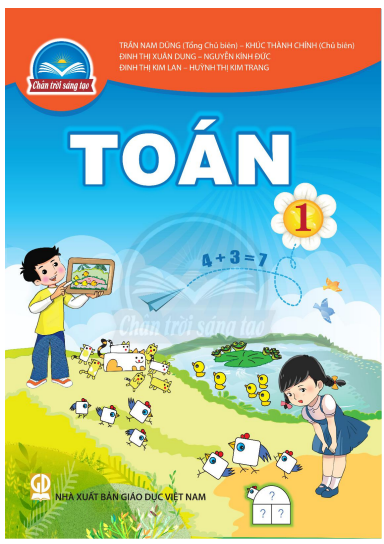 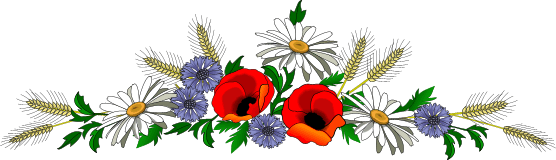 SỐ 9
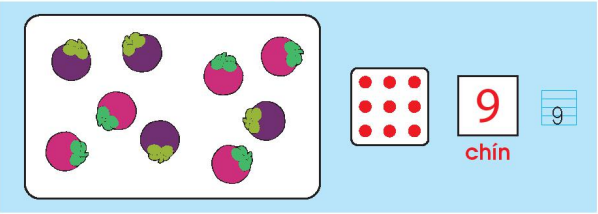 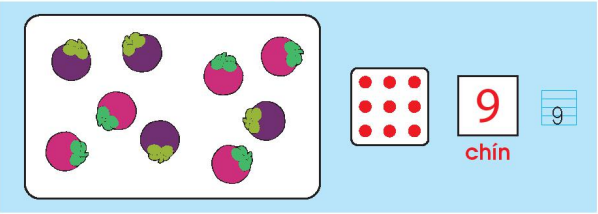 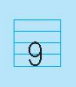 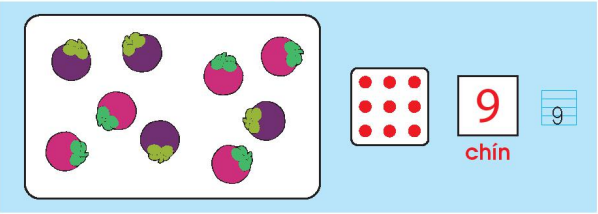 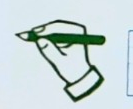 1
2
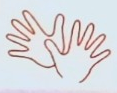 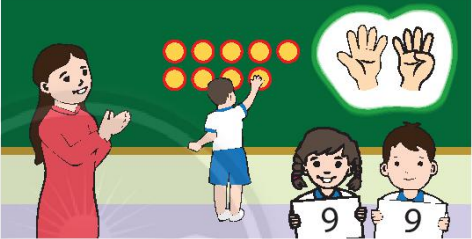 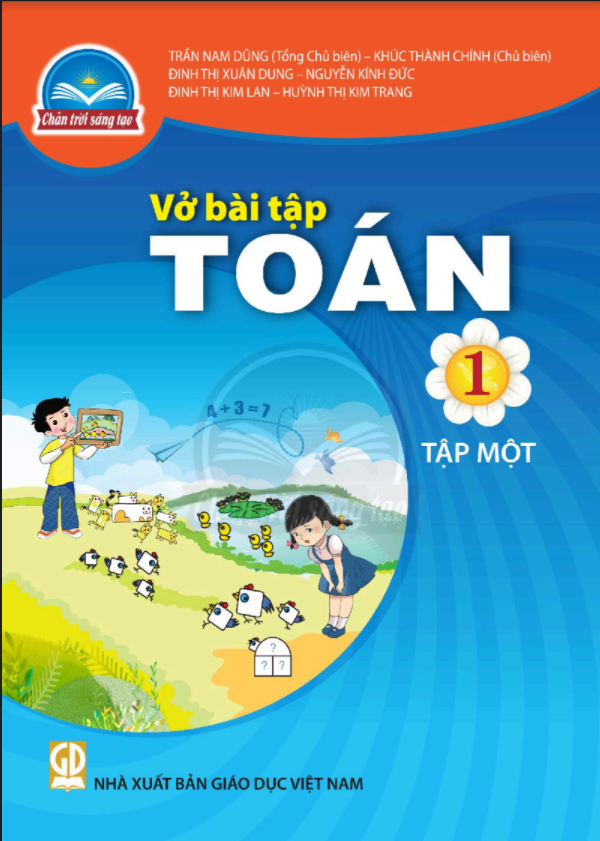 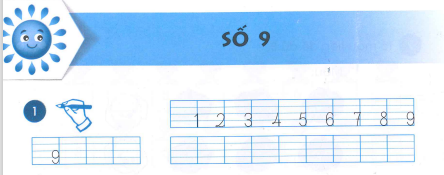 8
6
7
5
3
4
2
1
9
9
9
9
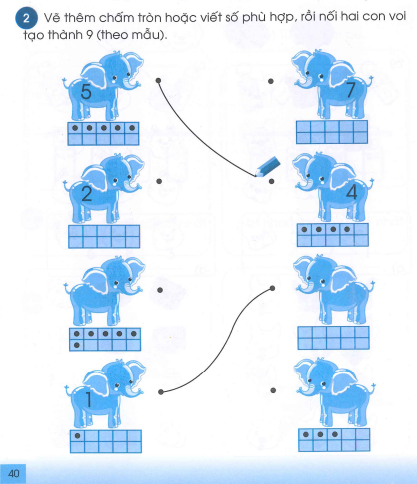 6
8
3
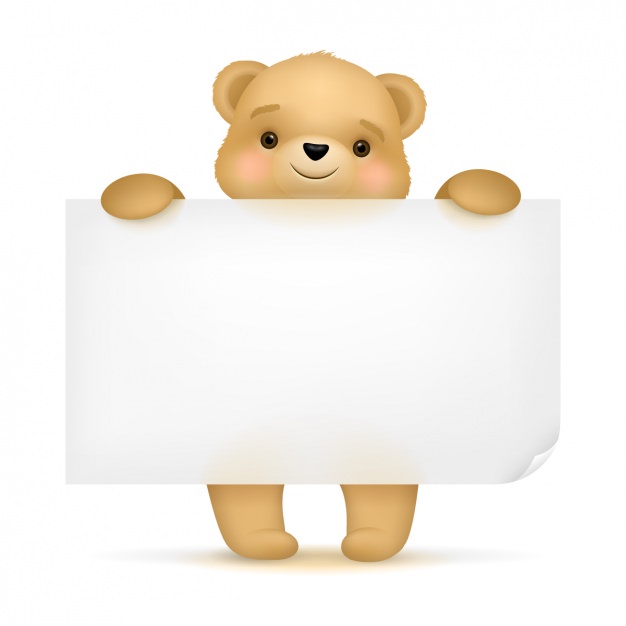 Chúc các em học tốt!